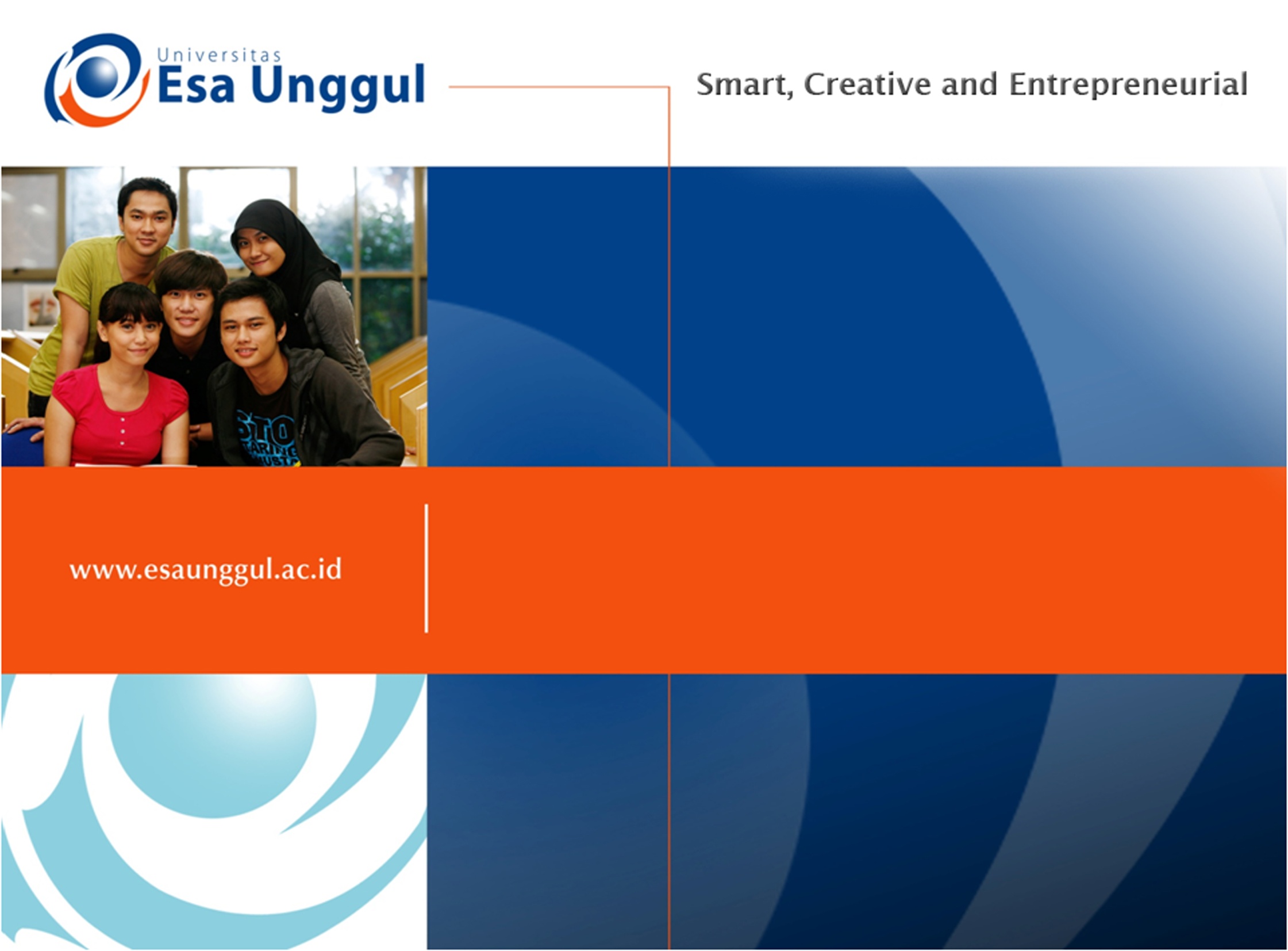 SISTEM INFORMASI GEOGRAFISKuliah 6 : Sub Sistem Informasi Geografis
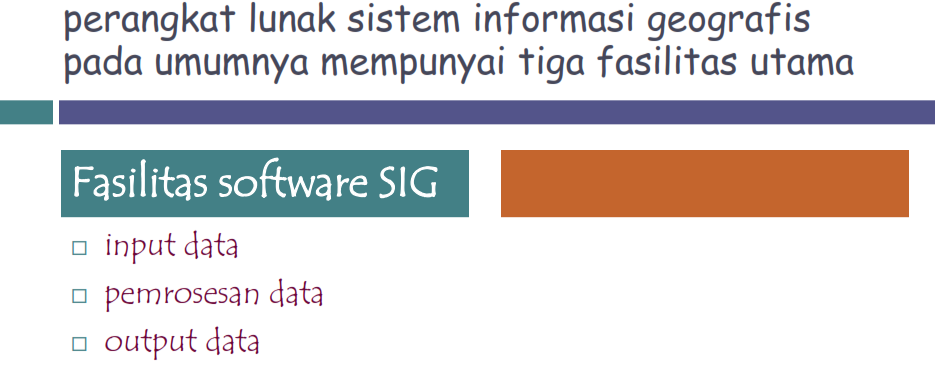 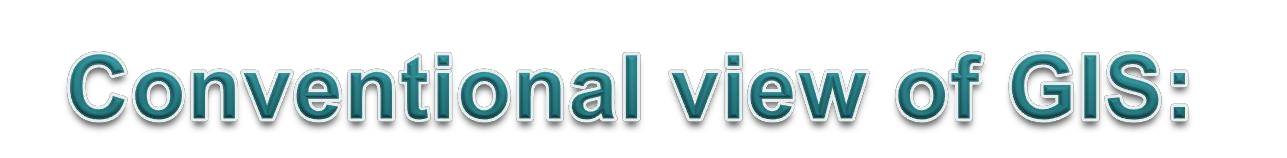 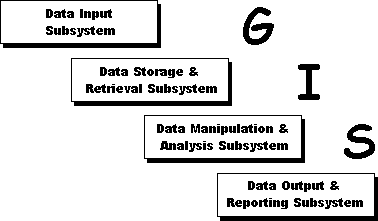 Input
digitasi (manual & ‘on screen’)
 penyiaman (scanning & RtoV Process)
 cogo ‘coordinate geometry’ (GPS, surveying)
 ‘live’ digitasi (GPS real time, on line)
 hasil pengolahan citra penginderaan jauh
 eksisting data digital (konversi)
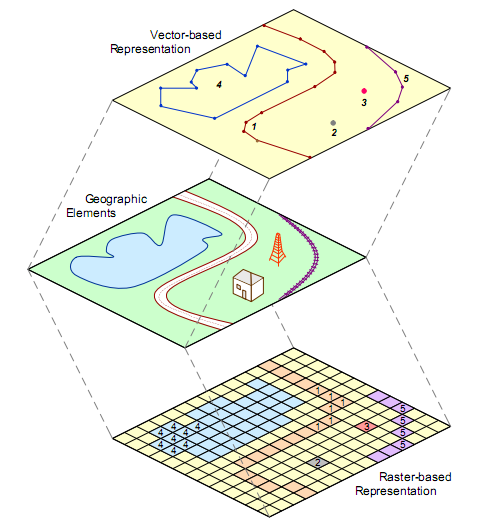 Representations of Geographic Data
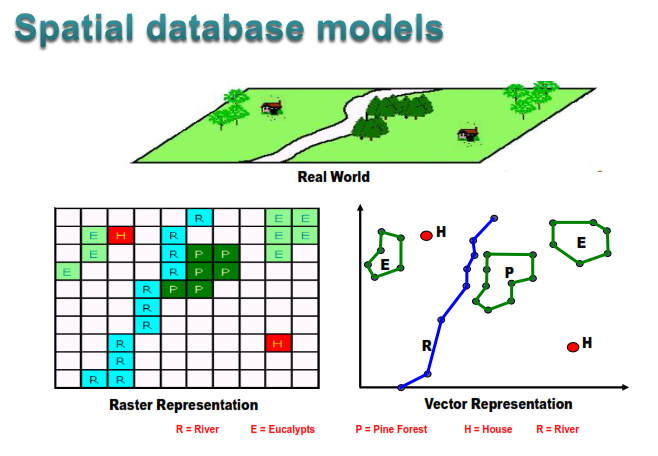 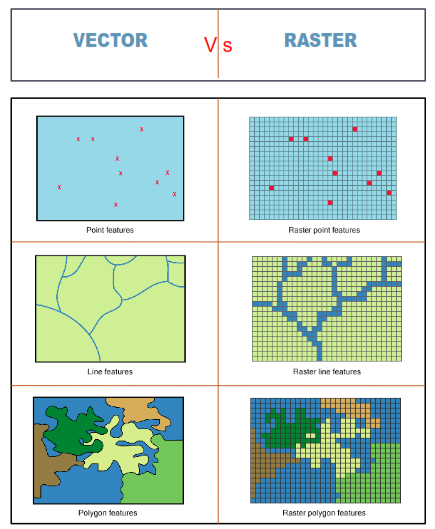 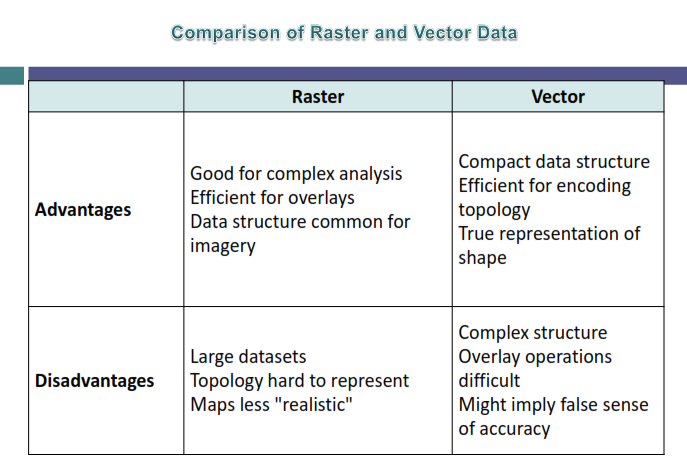 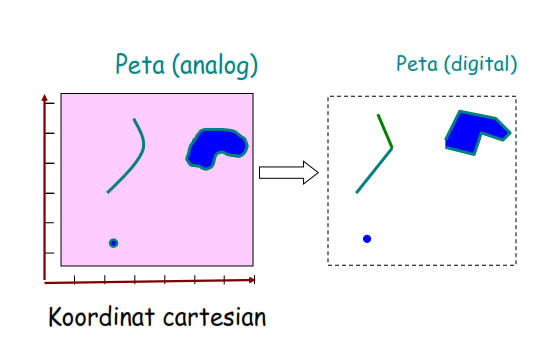 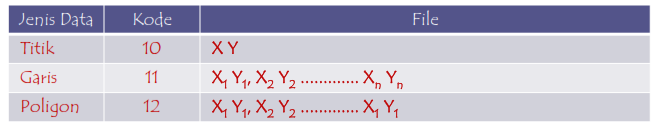 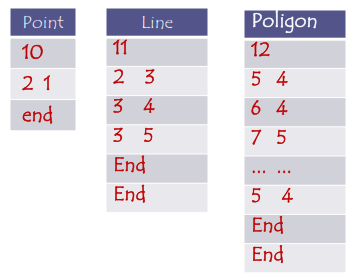 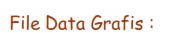 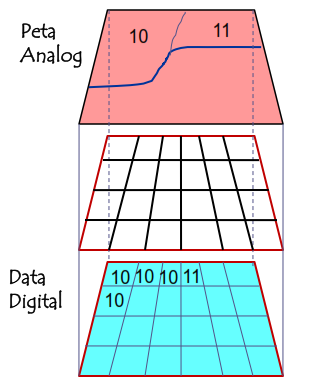 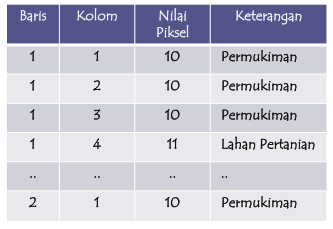 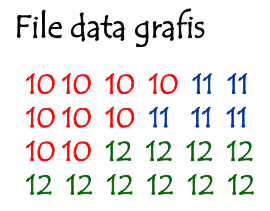